«Доброта спасет мир»
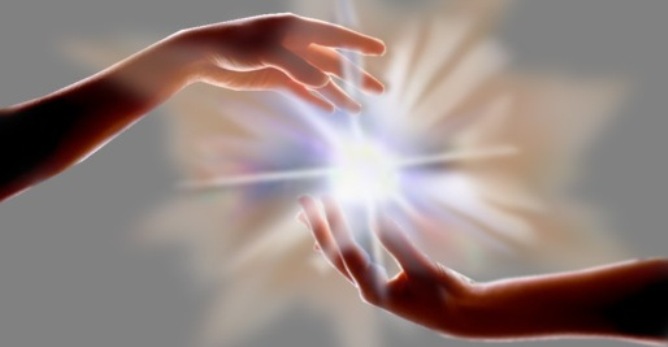 Выполнила: учитель начальных классов 
МБОУ «Школа-интернат №30» г. Владимира
Молчанова Т.Ю.
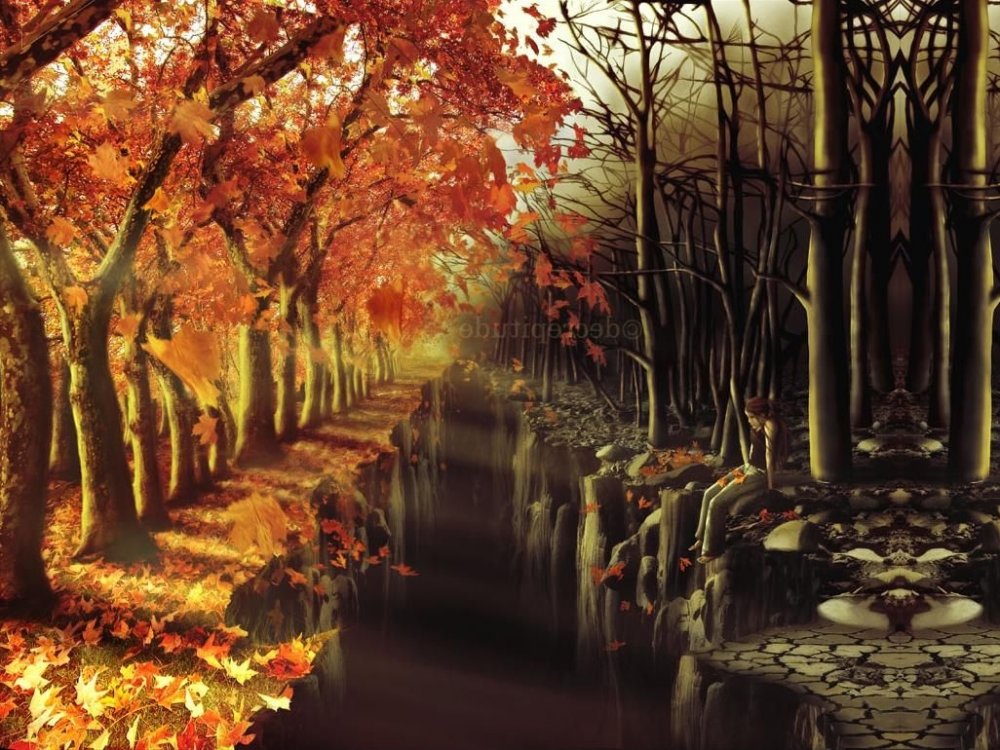 Два мира:
зло
добро
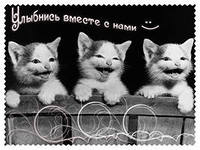 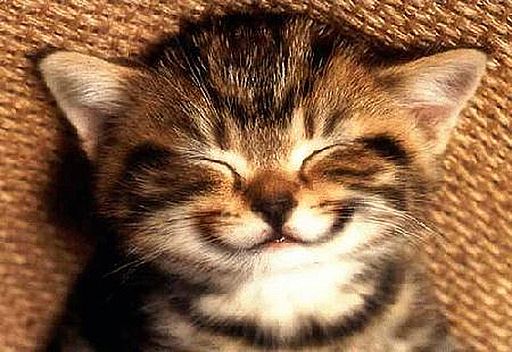 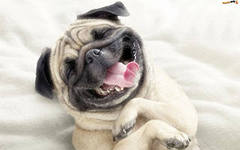 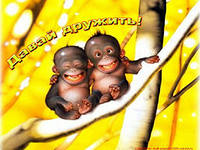 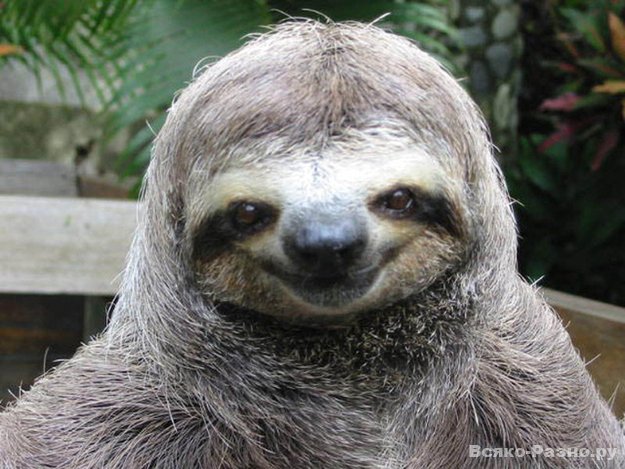 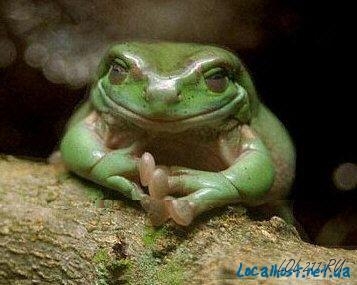 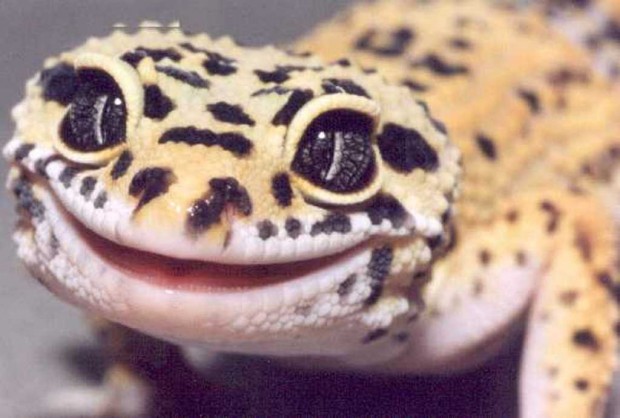 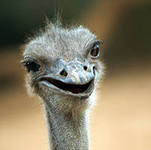 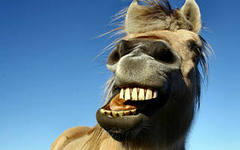 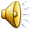 Пословицы
Добро помни, а
а его добрые дела.
зло забывай.
Не одежда красит человека,
а злое калечит.
Что посеешь,
на добрые дела.
Не хвались серебром, а
Доброе слово лечит,
то и пожнешь.
Жизнь дана
ищи доброты.
Не ищи красоты -
хвались добром.
ДОБРОТА
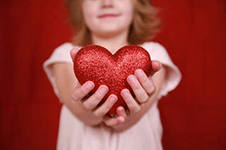 - это отзывчивость;
- душевное расположение 
	к людям;
- стремление делать 
        добро другим.
(С.Ожегов)
Всё в твоих руках
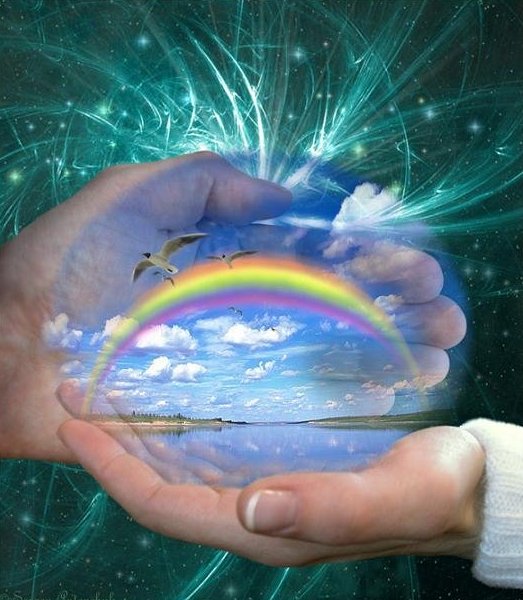